Муниципальное бюджетное общеобразовательное учреждение Школа «триумф» ДО 45 Консультация из опыта работы Тема: «Игры-драматизации в режимных моментах группы»
Подготовила воспитатель
 I кв. категории : Чуринова Н. А.
Пробуждение.
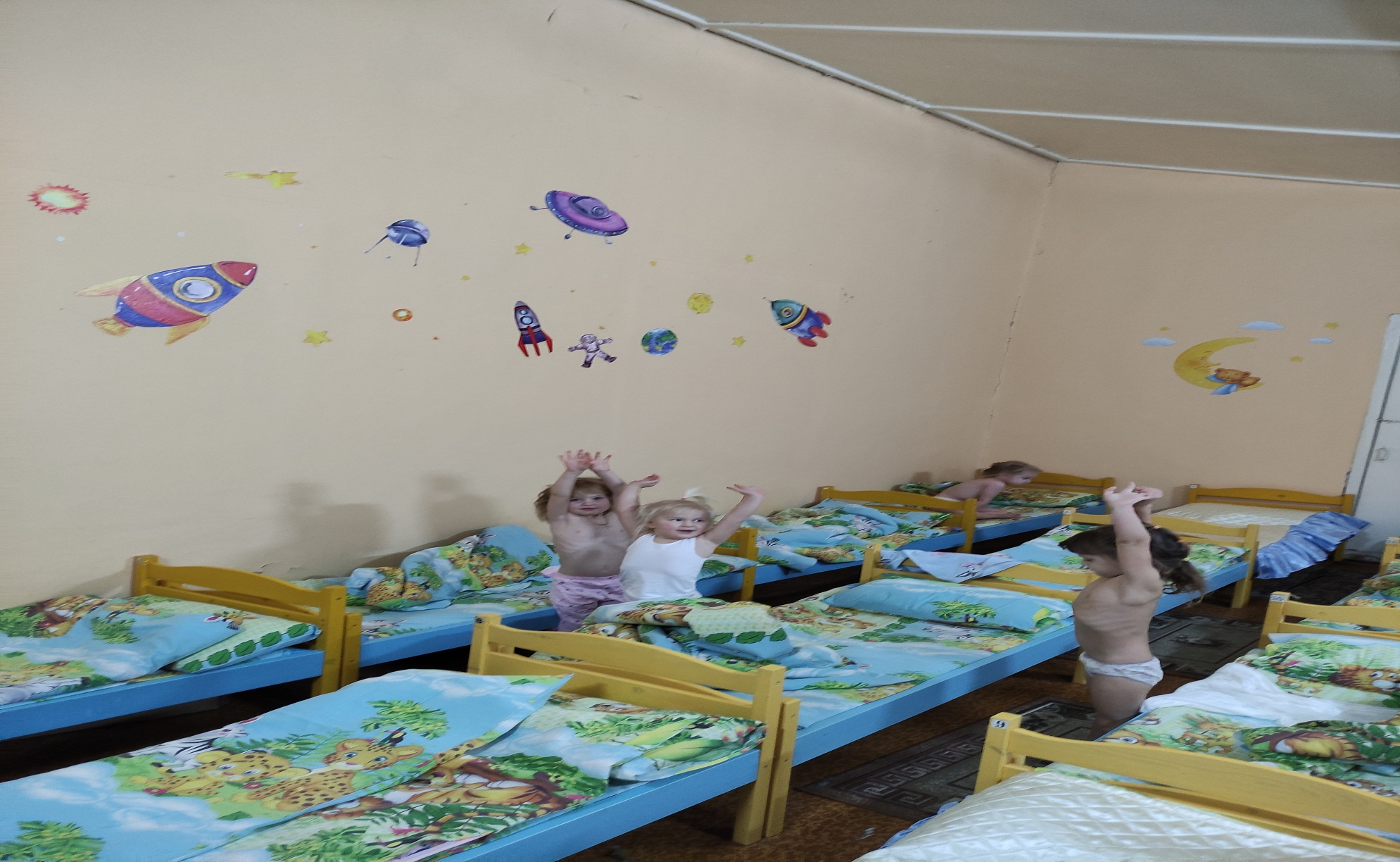 КГН. Учим мыть руки. Мойдодыр.
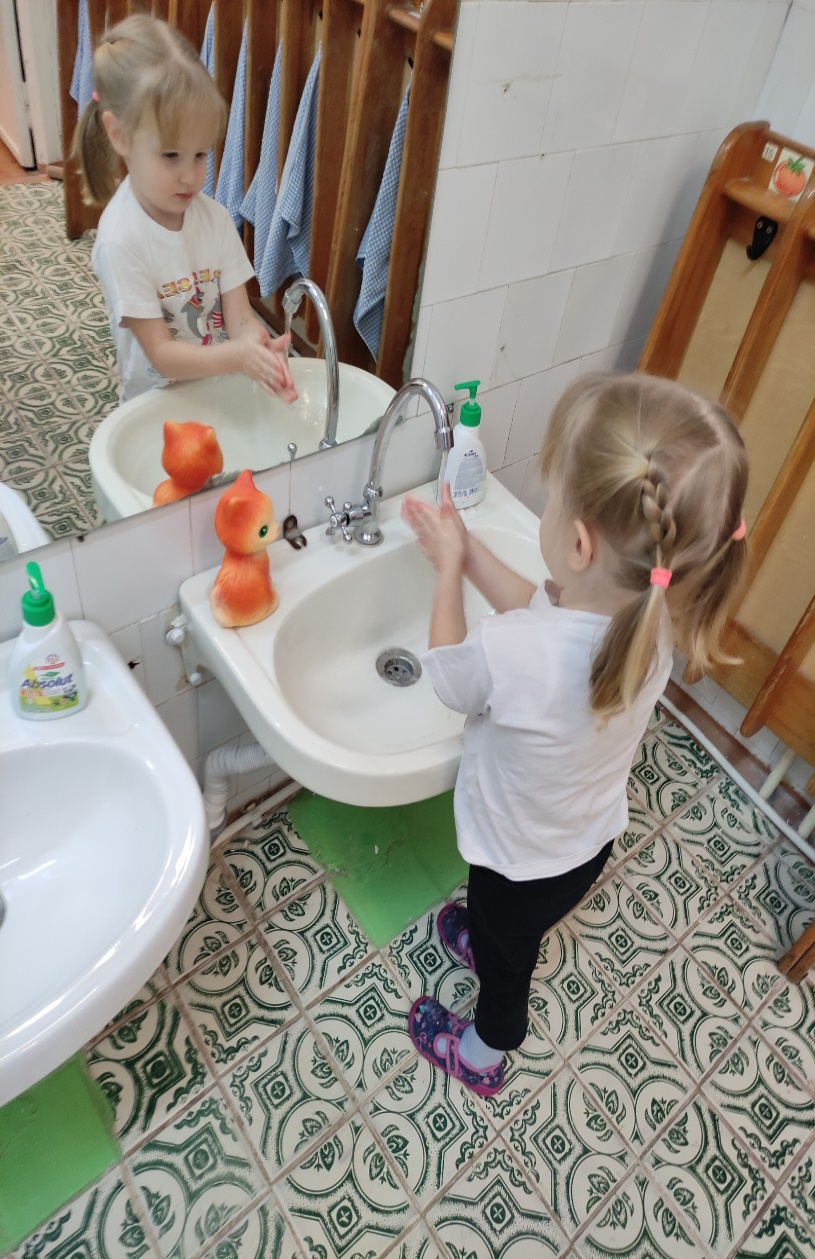 Уложу я куклу спать. Колыбельная.
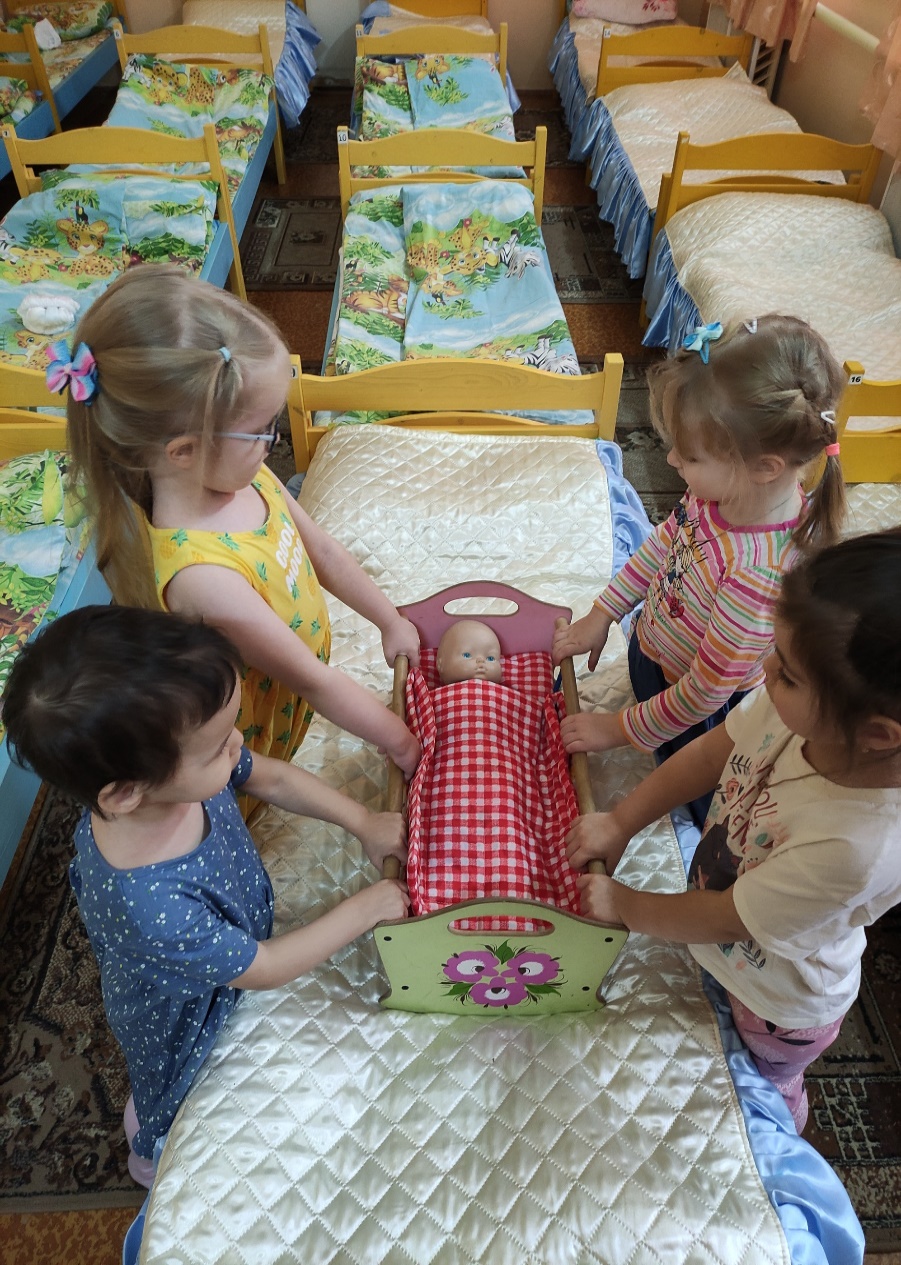 Айболит. Учит чистить зубки.
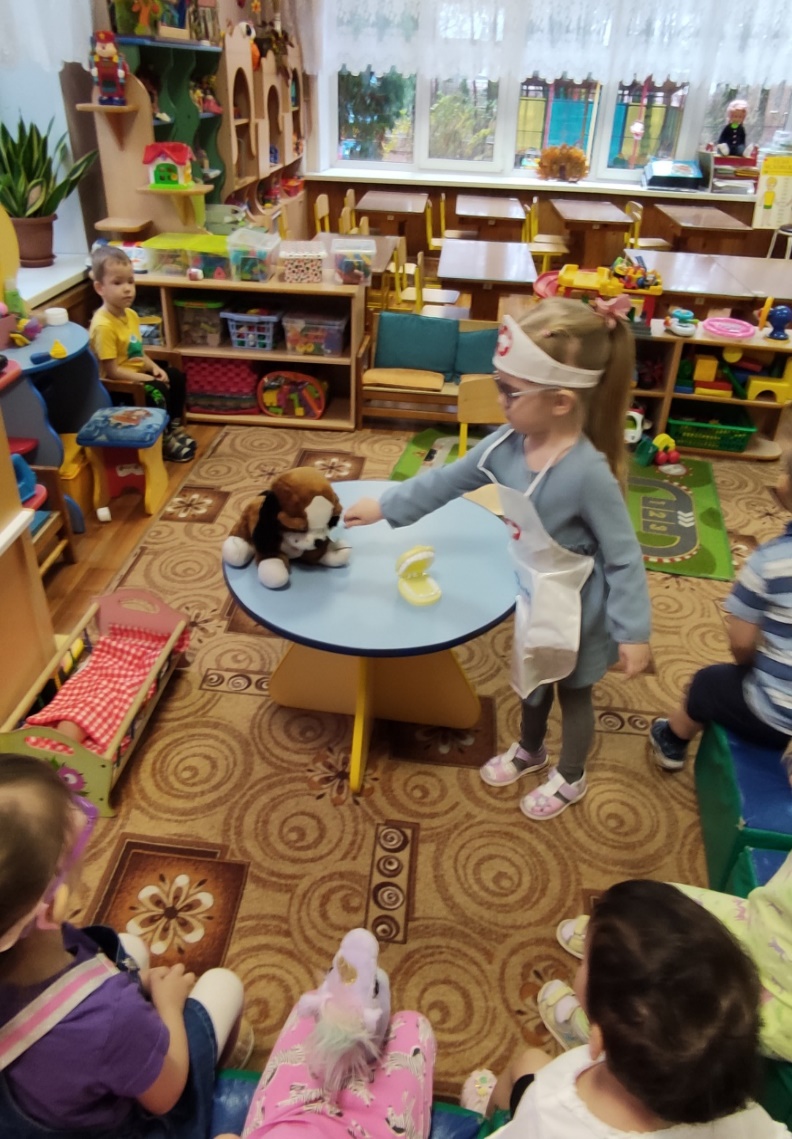 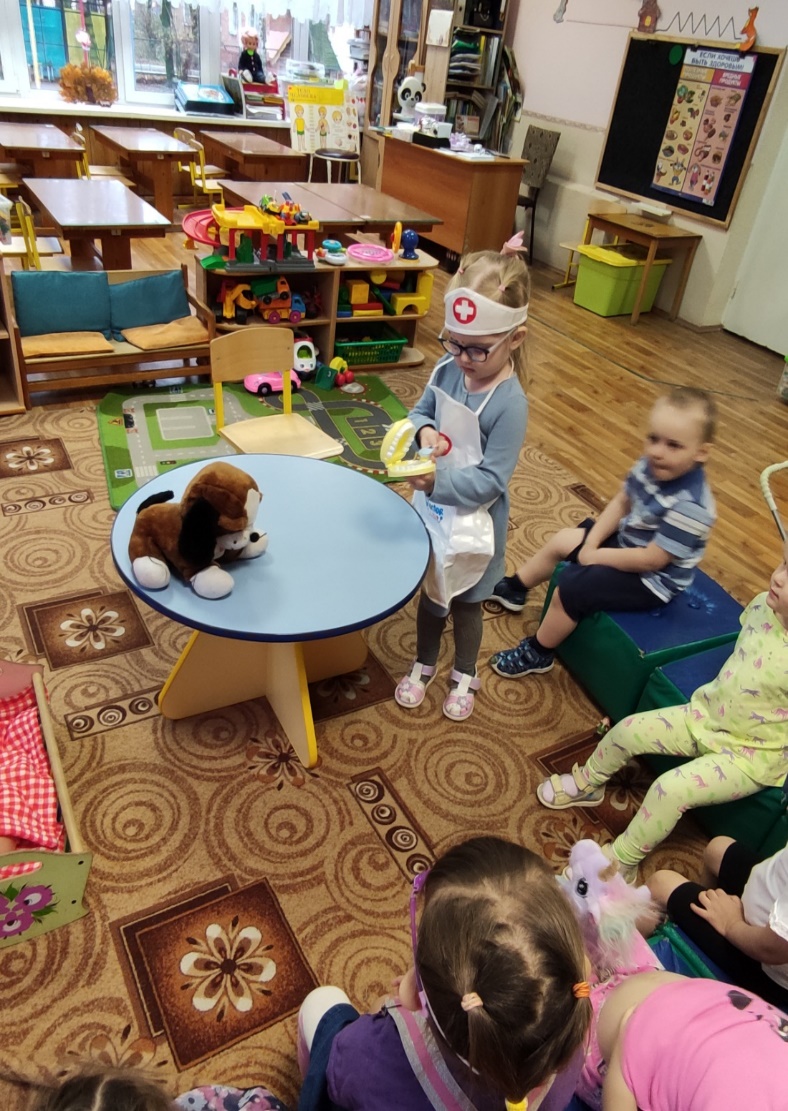 КГН. Я люблю свою лошадку…
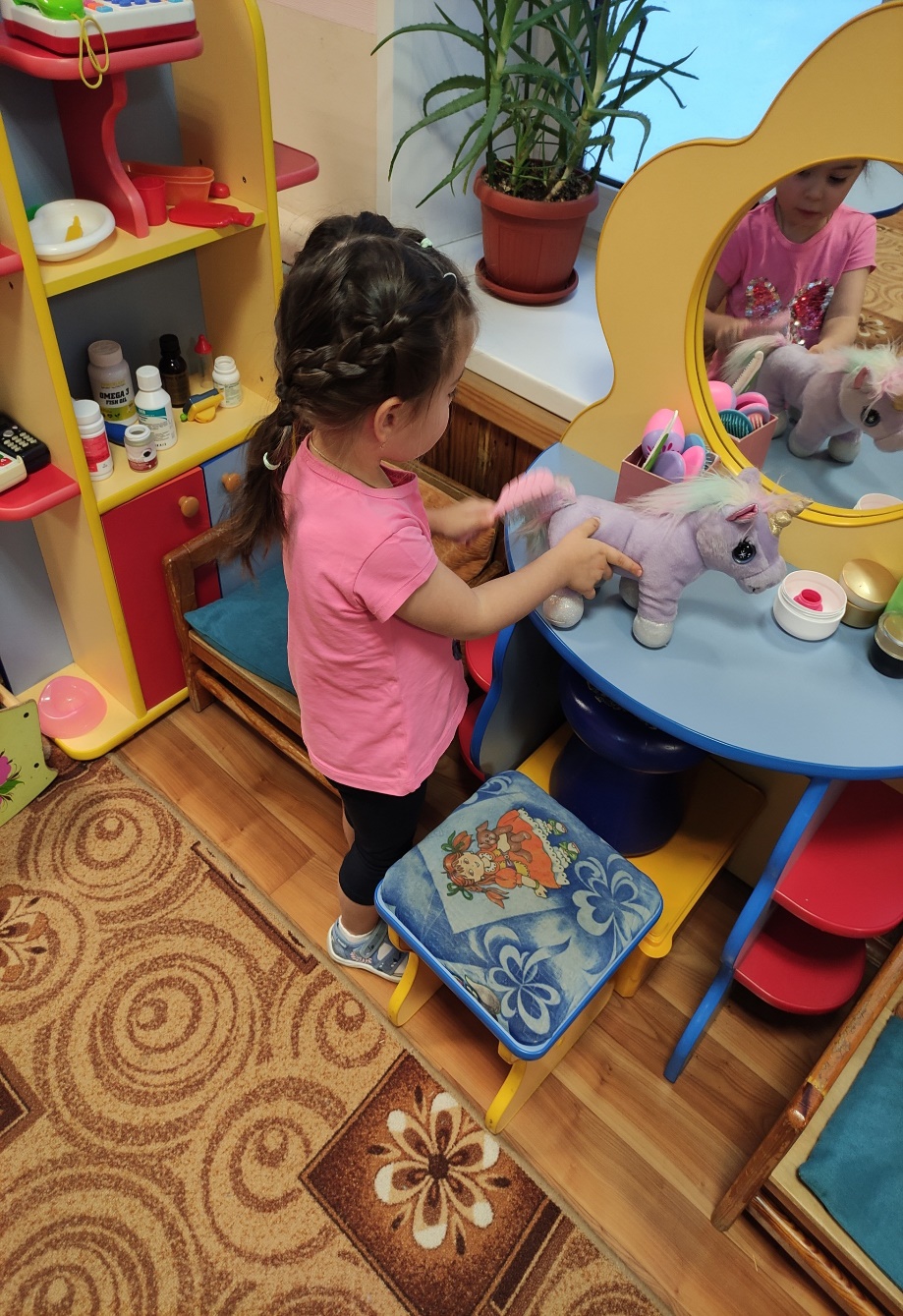 Прогулка. Мы едем, едем, едем.
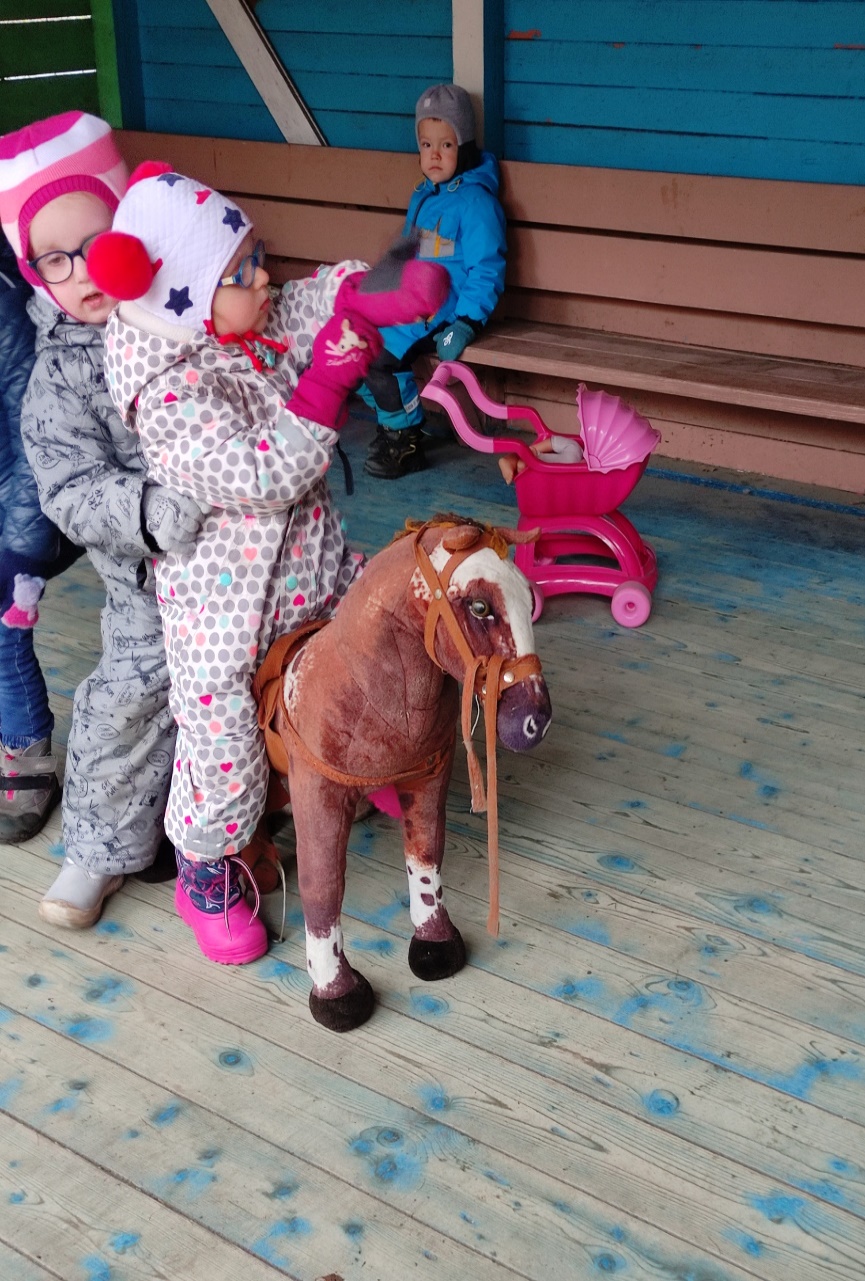 Развитие речи. Теремок.
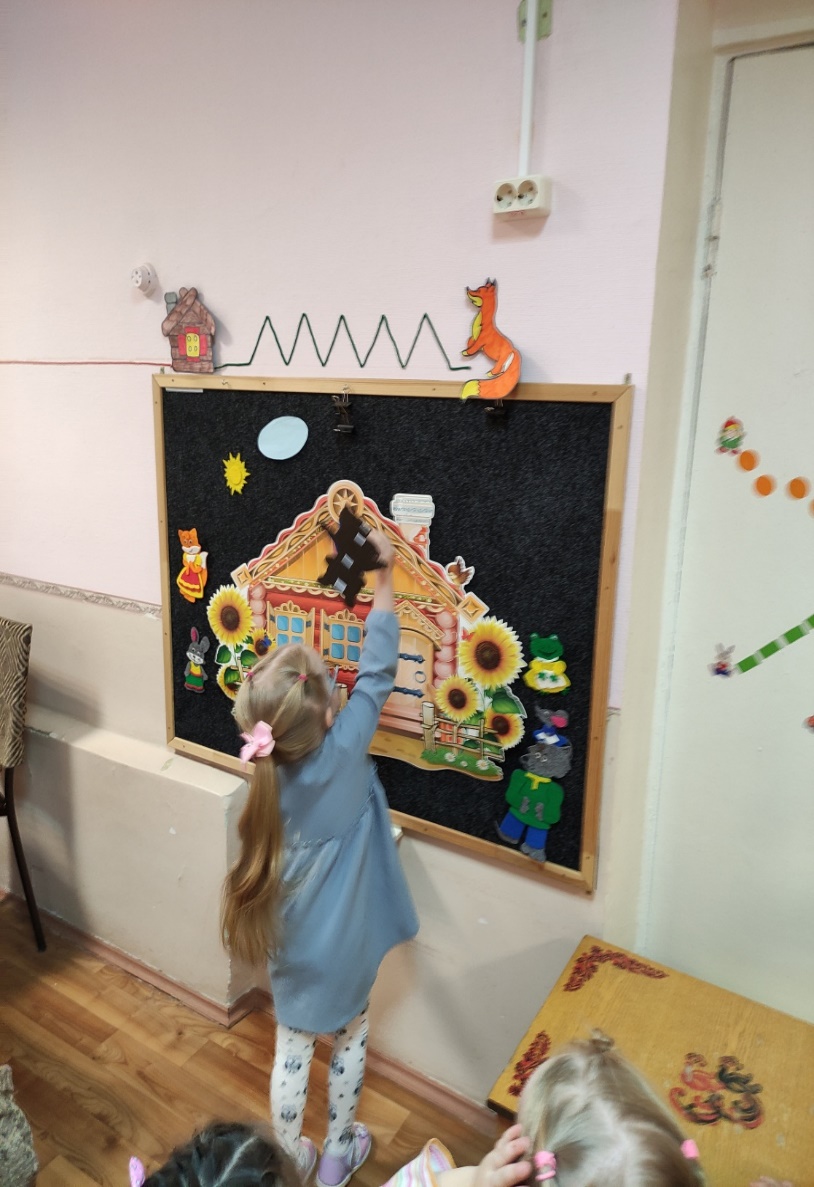 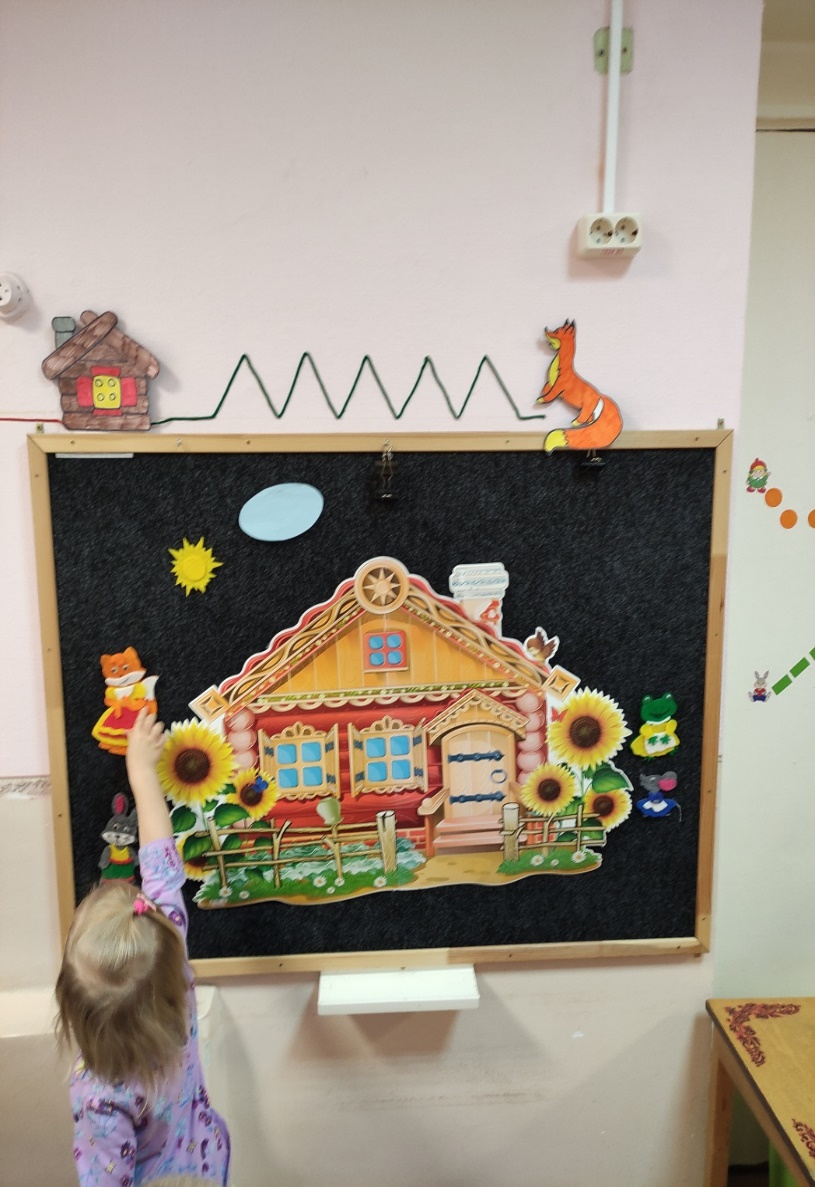 ПОЗНАВАТЕЛЬНОЕ РАЗВИТИЕ.ФЭМП.
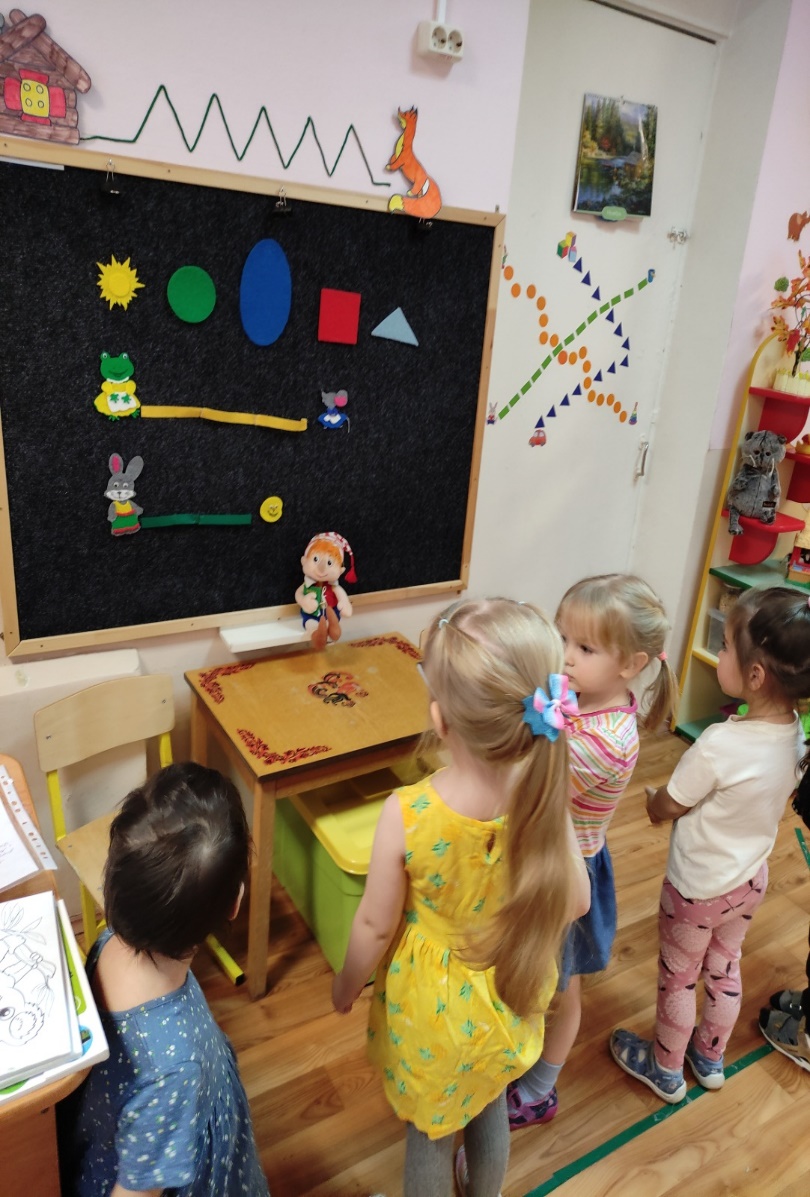 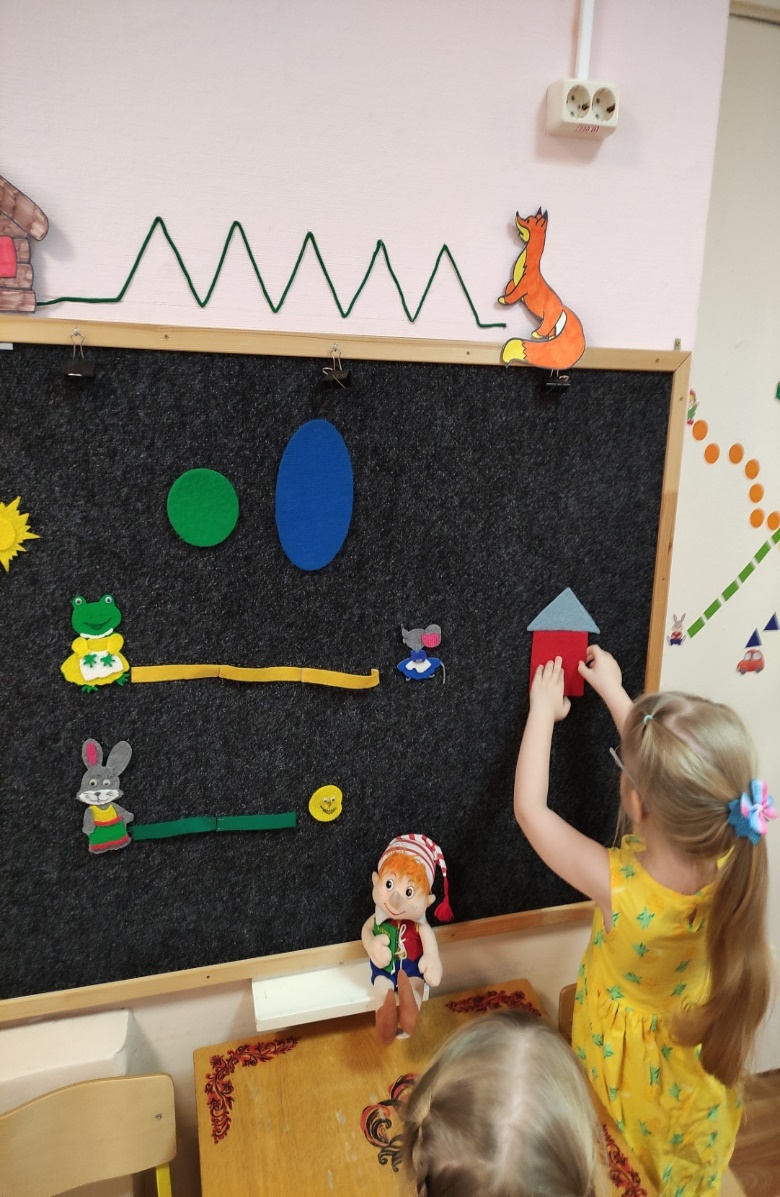 Беседа. Кисонька-Мурысенька, где была…
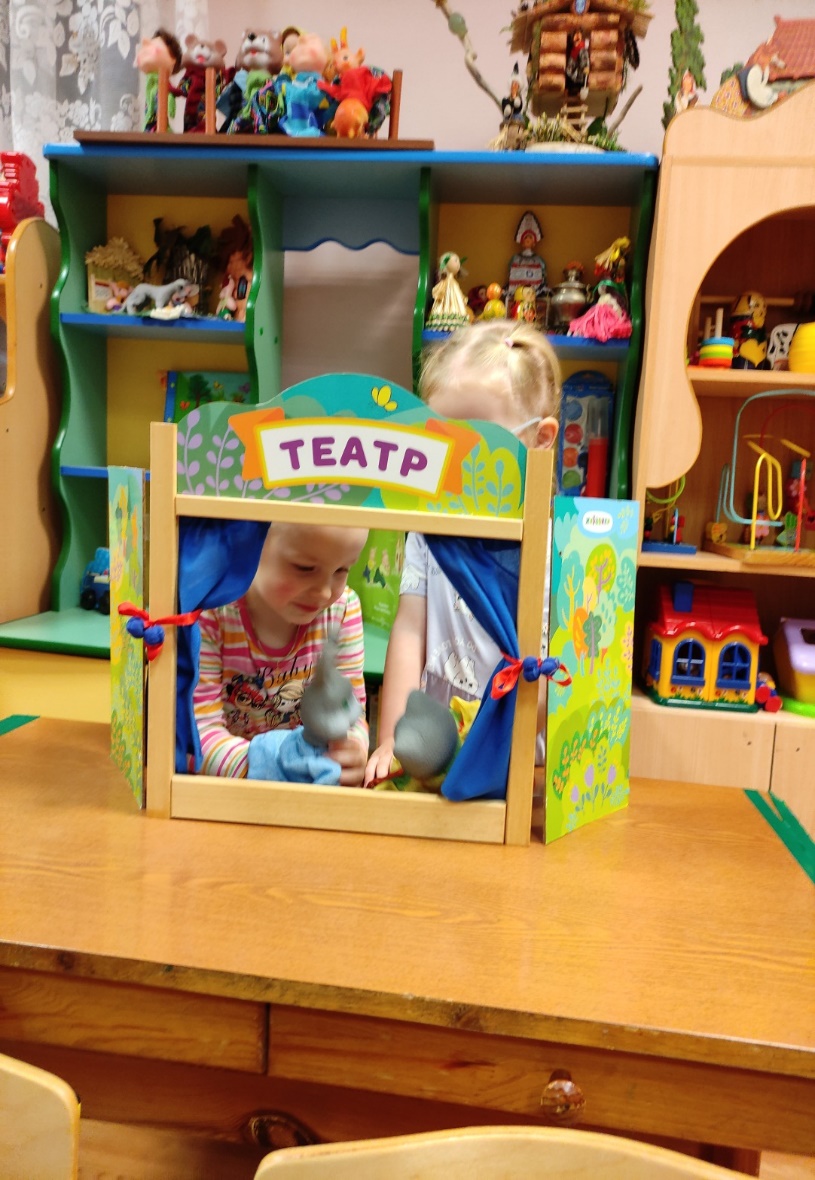 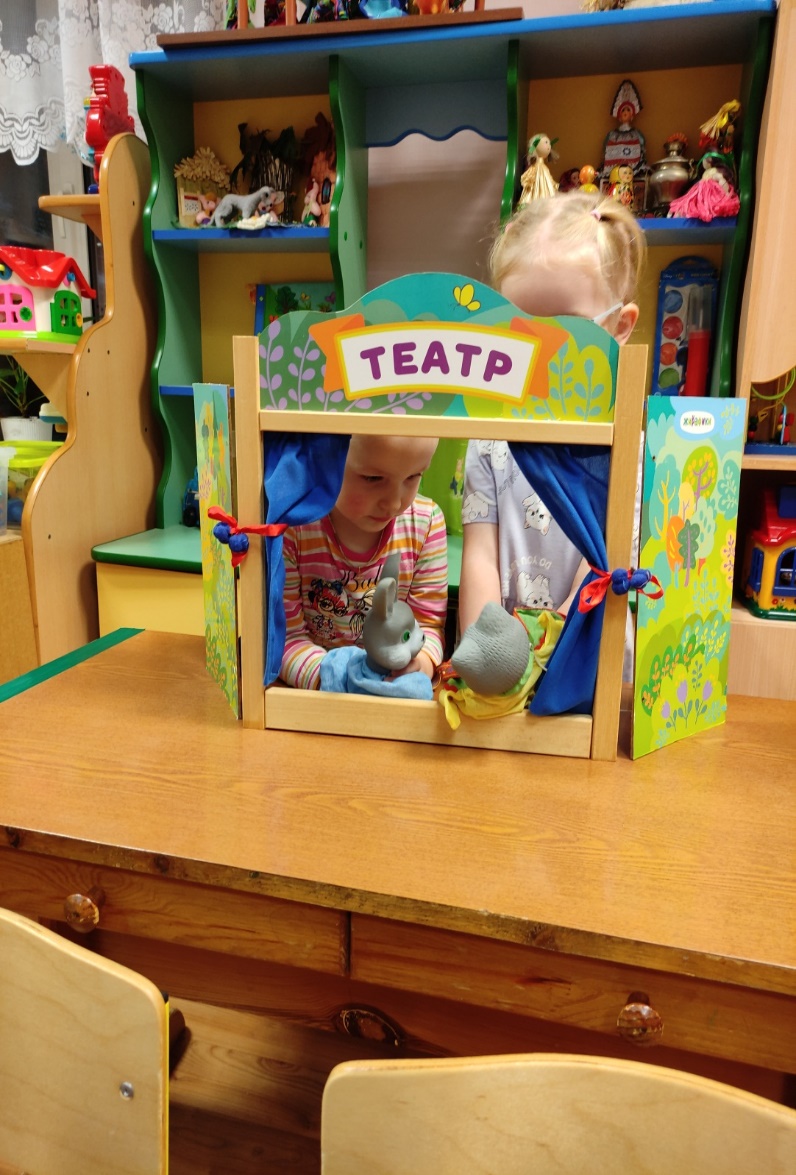